Findings from Women’s Health EngagementSterling Rippy
1
Earlier today..
For 2 hours, 35 health and council staff, volunteers went to 6 locations in the borough
Asking women 4 questions about their health and the health of their family
We recorded 145 responses from women
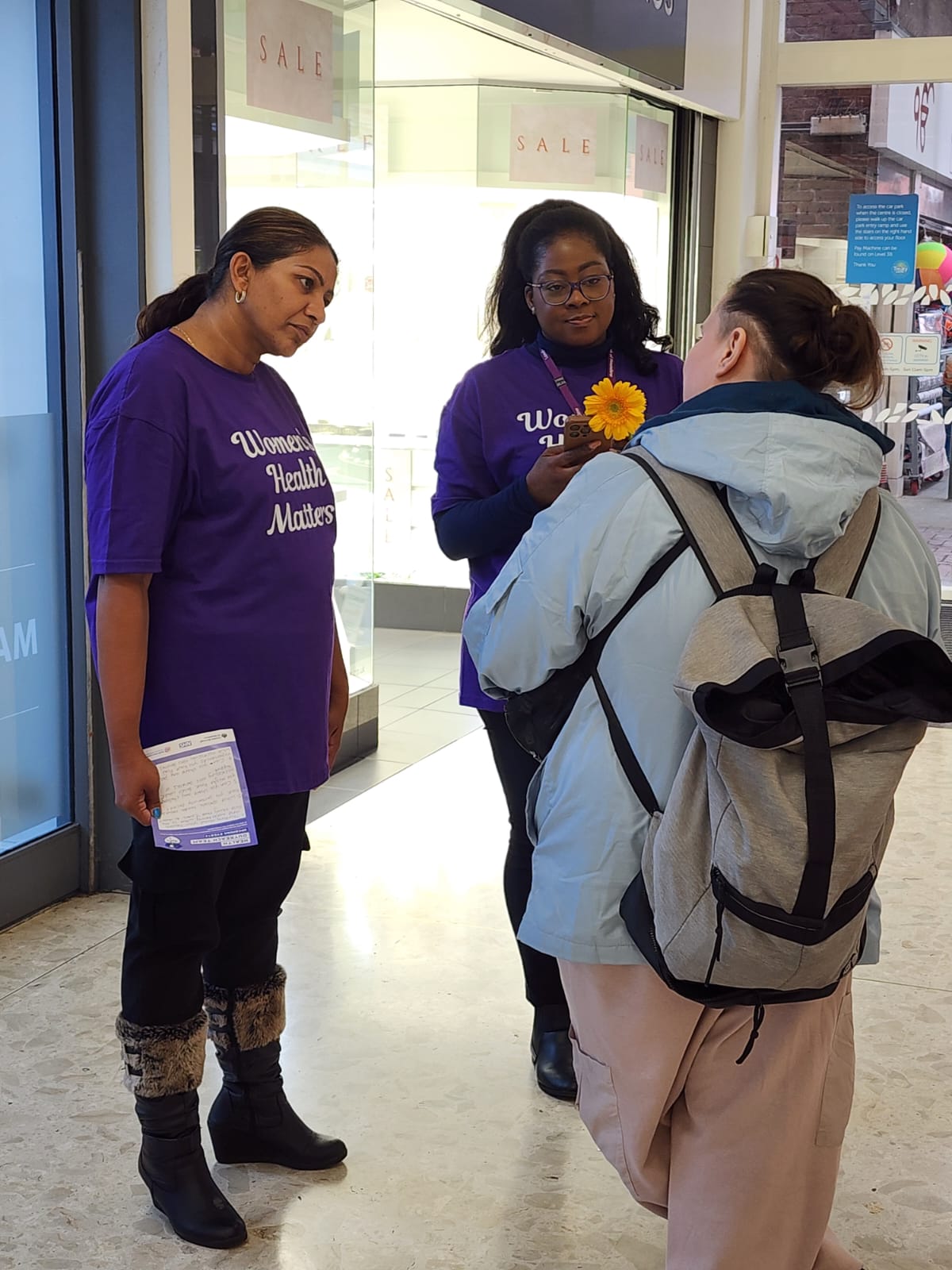 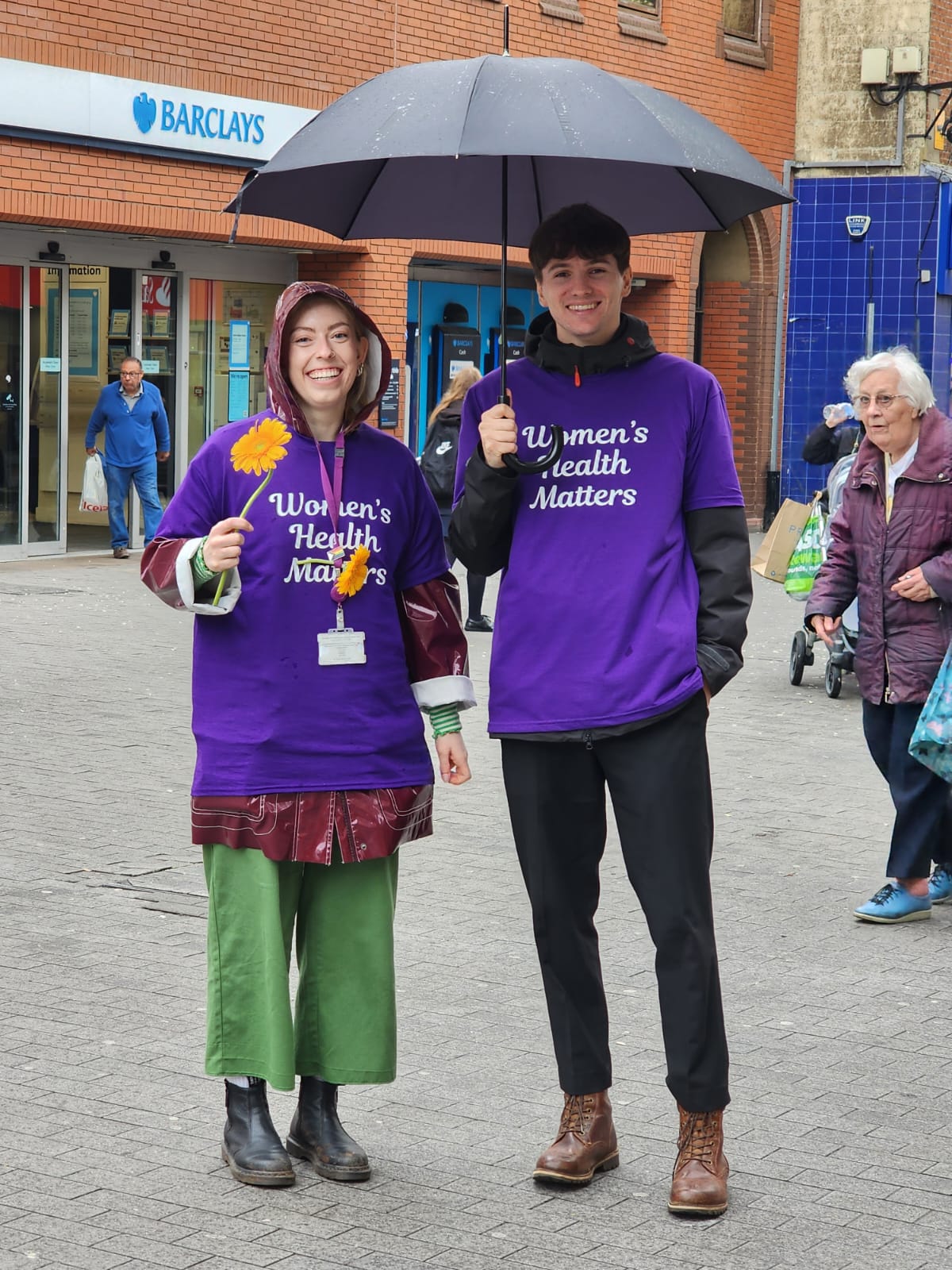 2
We asked: What's the first thing that comes to mind when it comes to health and wellbeing?
They said:
“Being out and about and not doing anything out of the ordinary. Healthy eating, eating salad. Never smoked” - Almost 90 years old
“Being able to support myself and get out and about”
3
What comes to mind when you think of the health and wellbeing of the women in your family?
4
What comes to mind when you think of the health and wellbeing of the women in your family?
“She didn't want to be seen as not a good role model so never wanted us to know about her symptoms”
5
Common issues women stated they face…
For the women in your family?
6
And for the women in their family, they mentioned…
7
Accessing NHS services: women said…
8
Positive experiences with accessing support
For the women in your family?
9